Finite Mathematics
Lecture 7: Polynomial
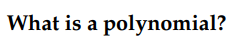 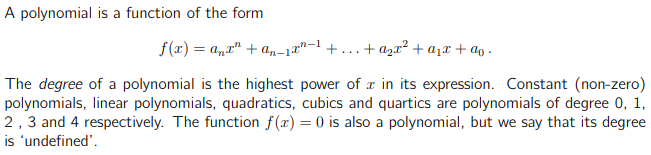 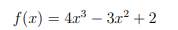 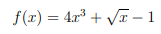 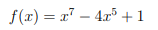 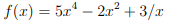 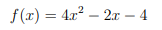 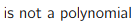 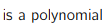 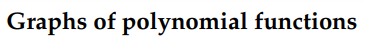 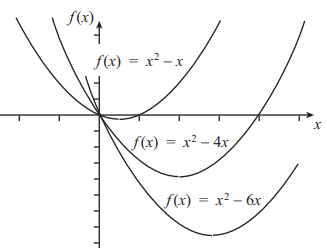 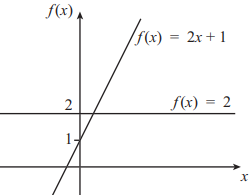 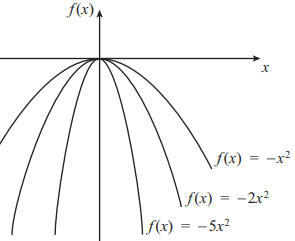 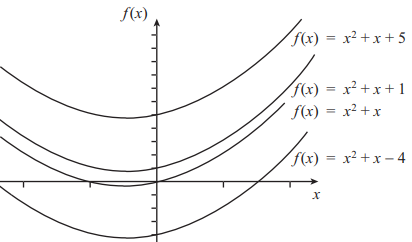 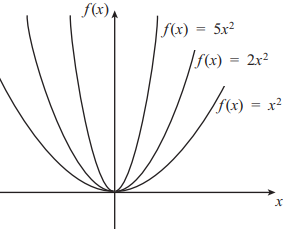 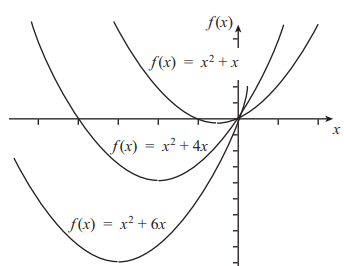 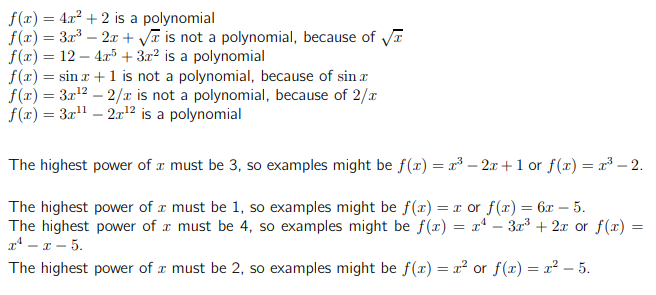 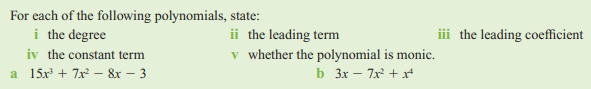 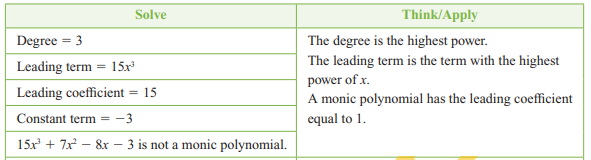 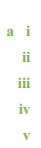 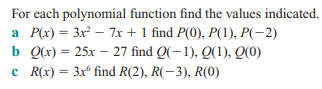 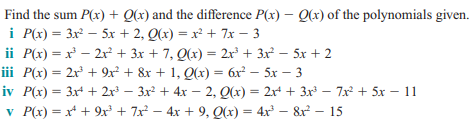 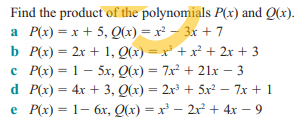 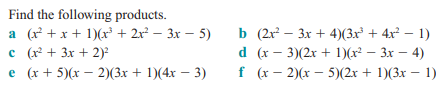 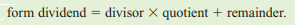 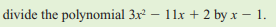 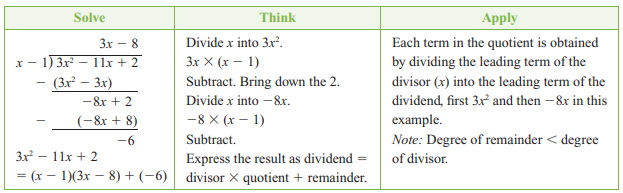 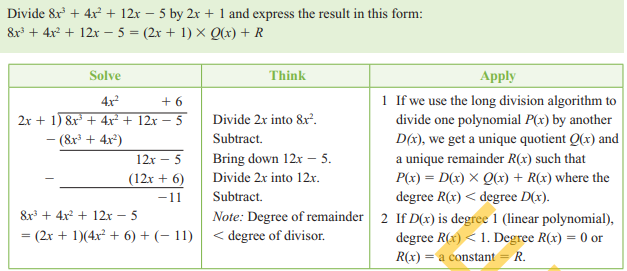 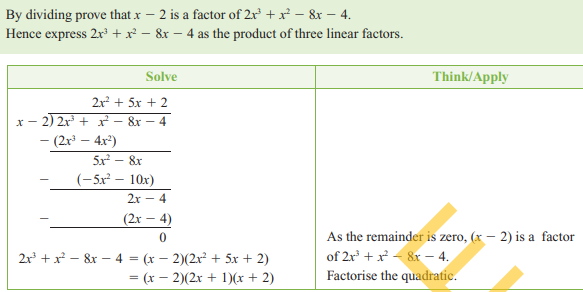 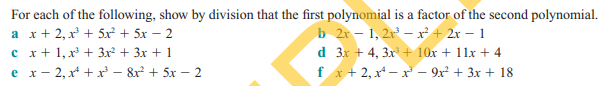 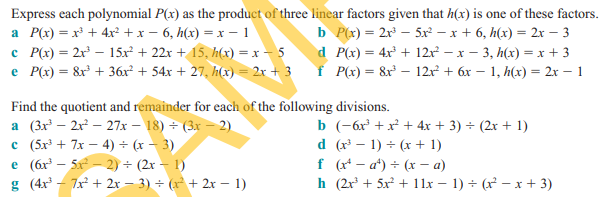 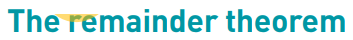 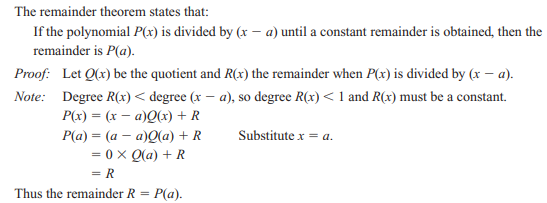 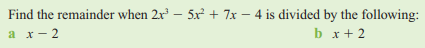 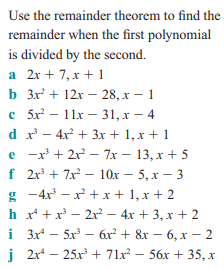 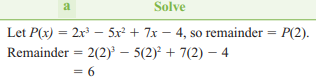 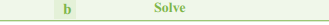 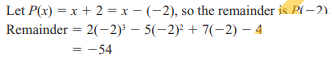 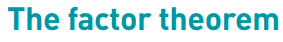 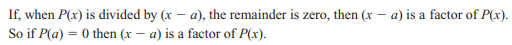 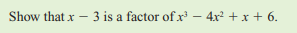 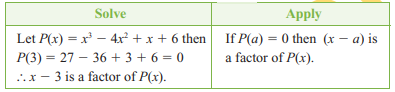 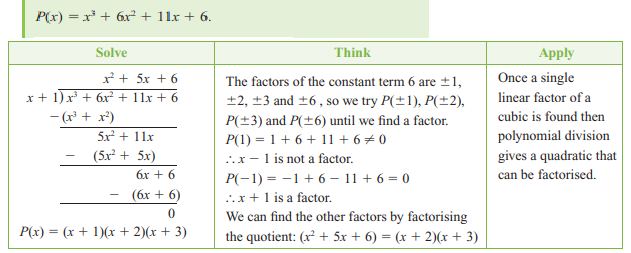 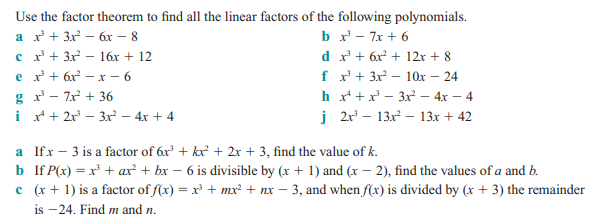 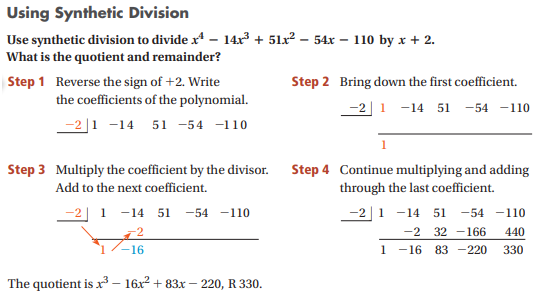 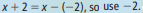 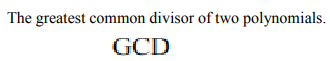 If we divide the polynomial P(x) by the polynomial g(x) and the remainder R(x) is equal to zero, then the polynomial g(x) is the greatest common factor of P(x).